وزارة التعليم العالي والبحث العلمي
جامعة البصرة
كلية التربية البدنية وعلوم الرياضة
فرع العلوم التطبيقية
تشكيلات استقبال الارسال الخماسية والرباعية والثلاثية 
إعداد      أ.م.د رجاء عبد الصمد عاشور
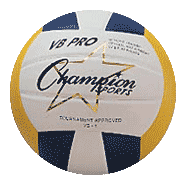 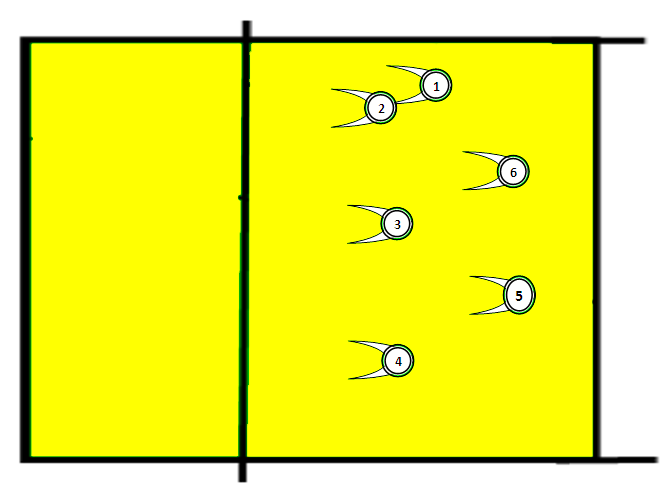 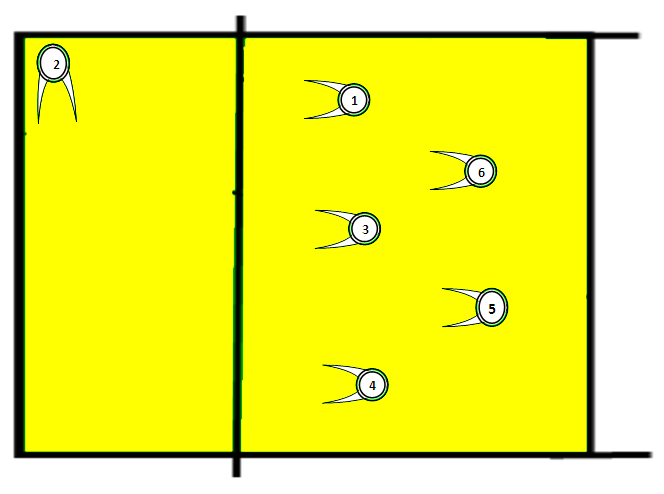 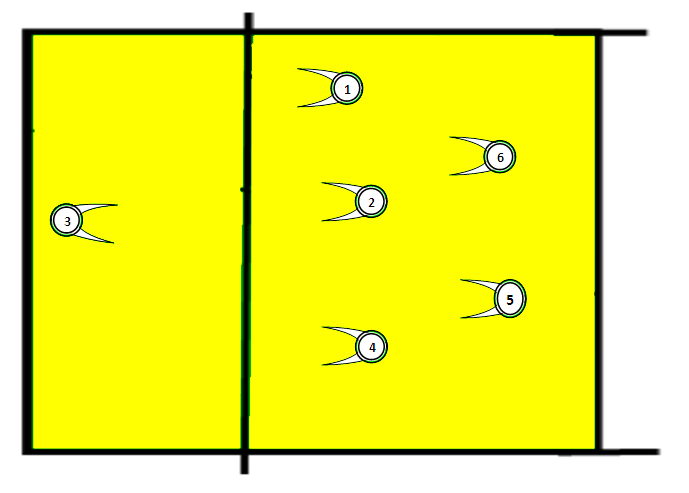 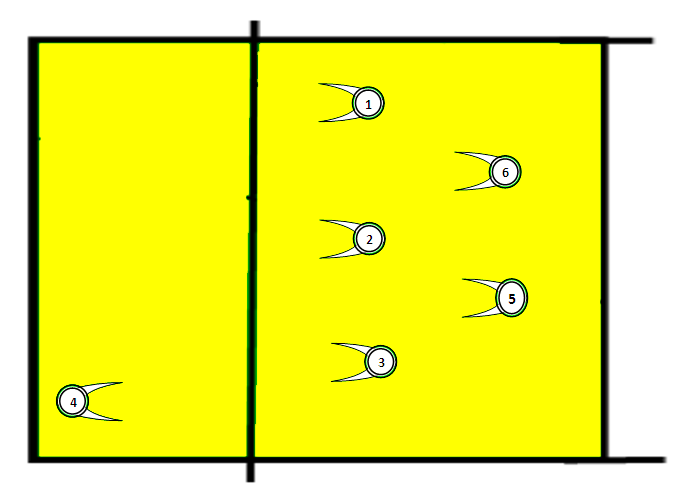 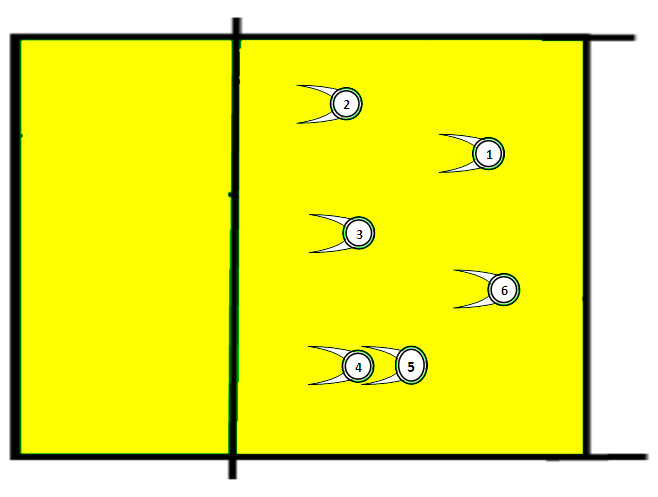 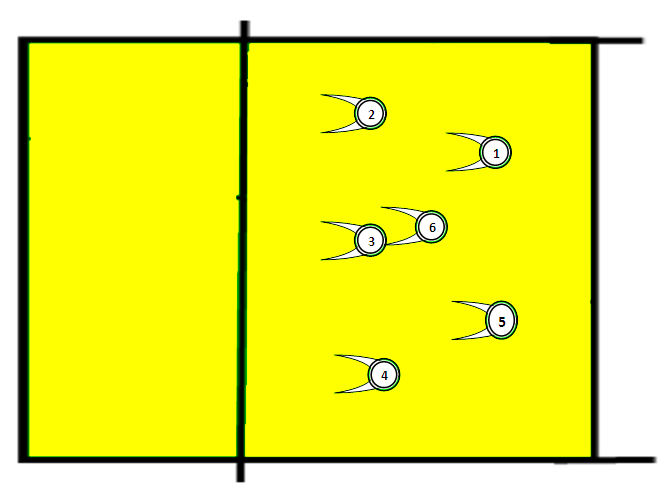 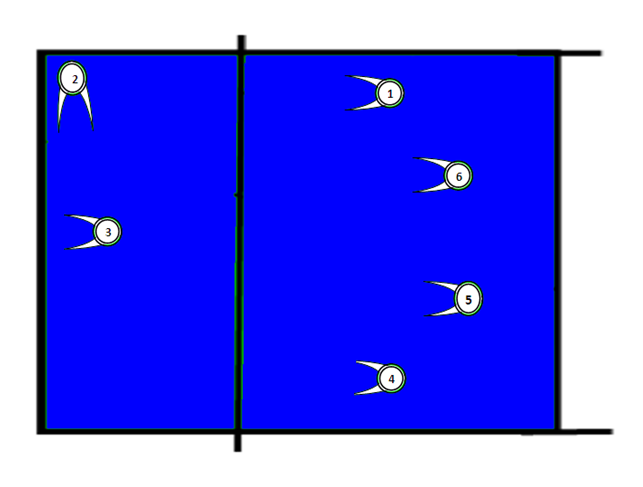 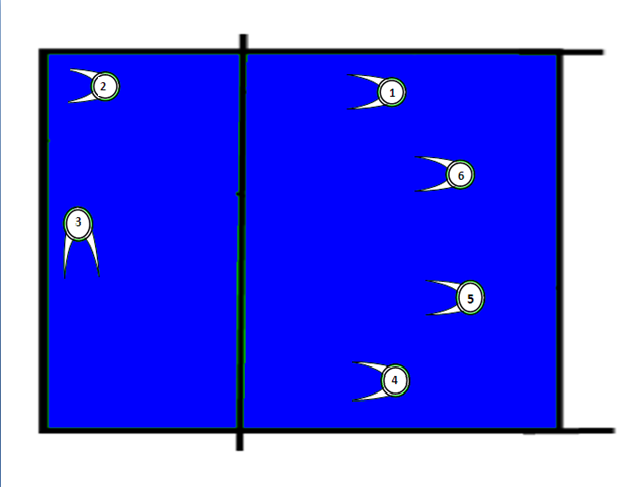 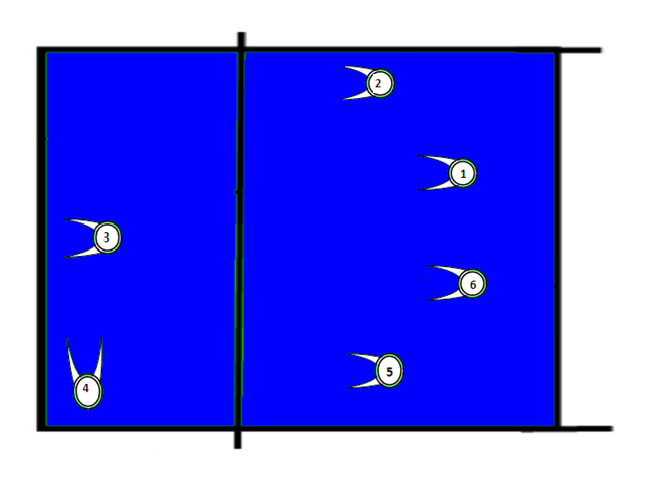 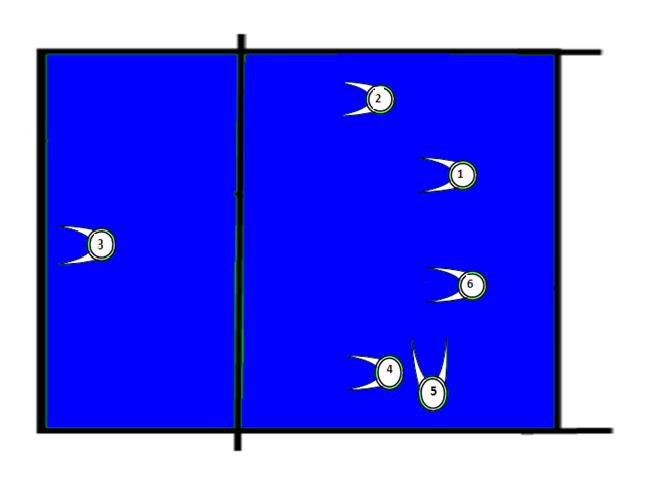 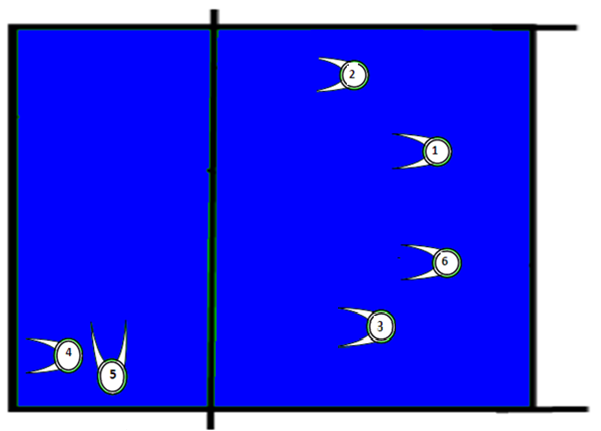 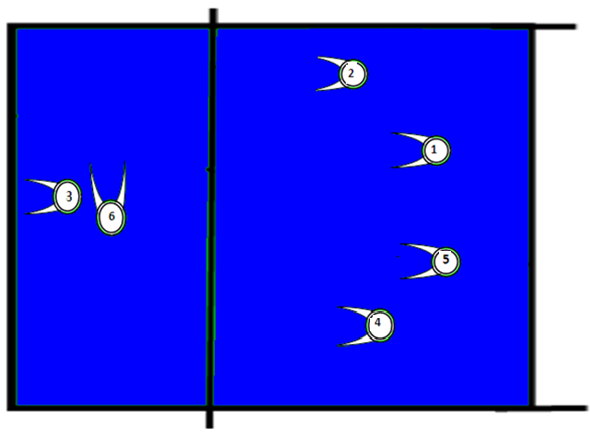 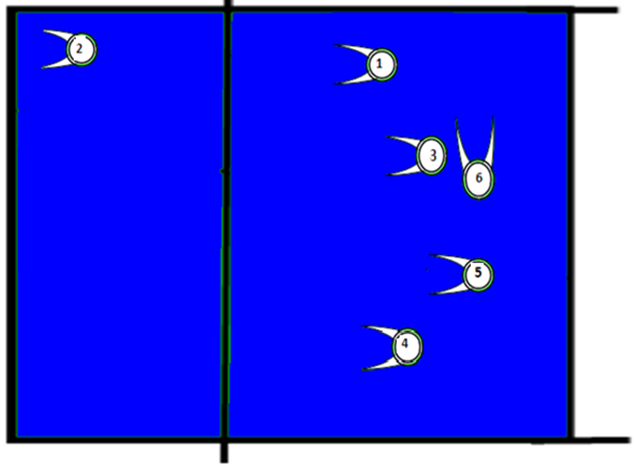 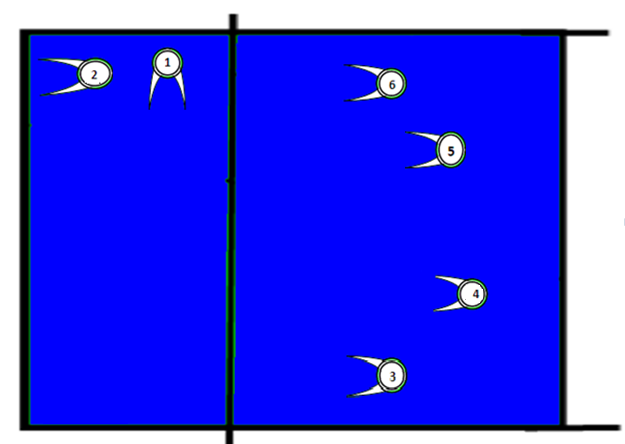 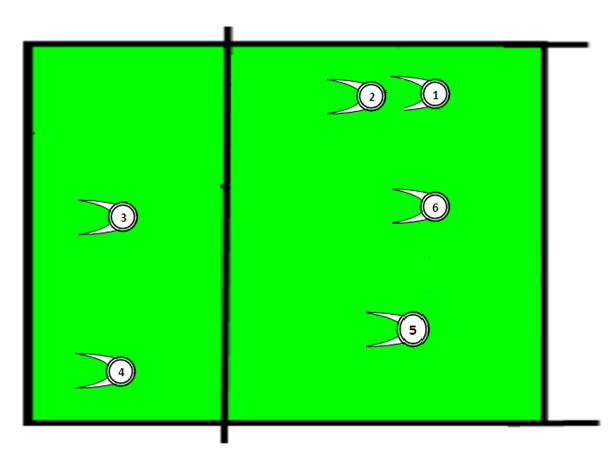 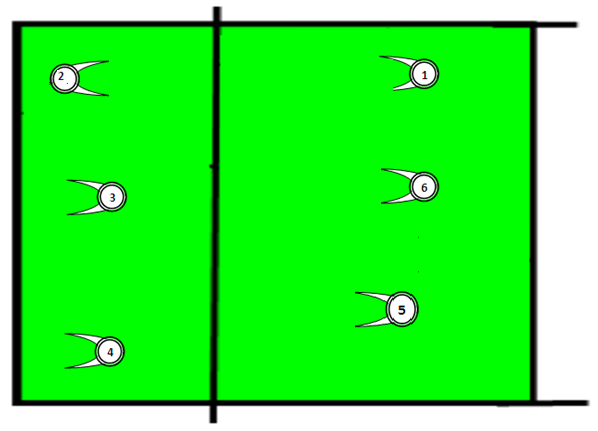 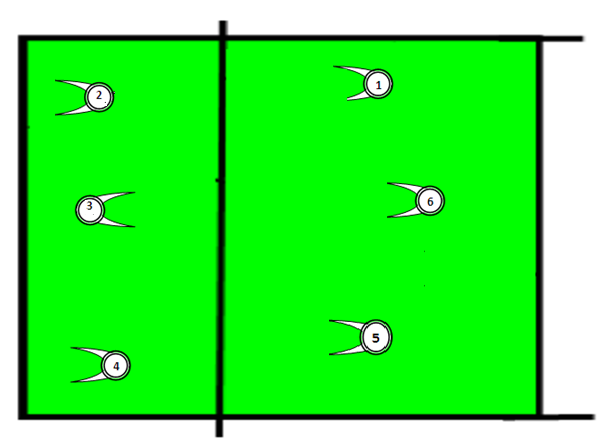 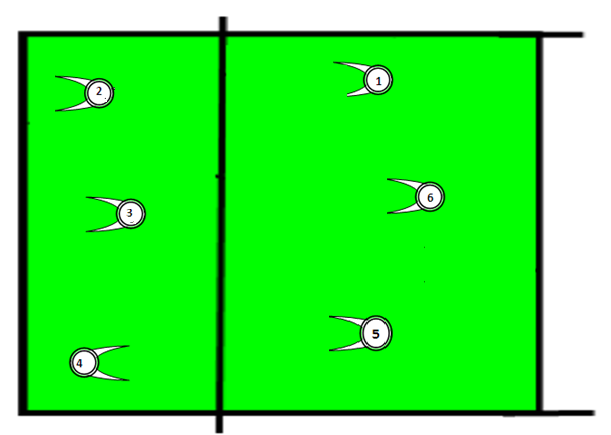 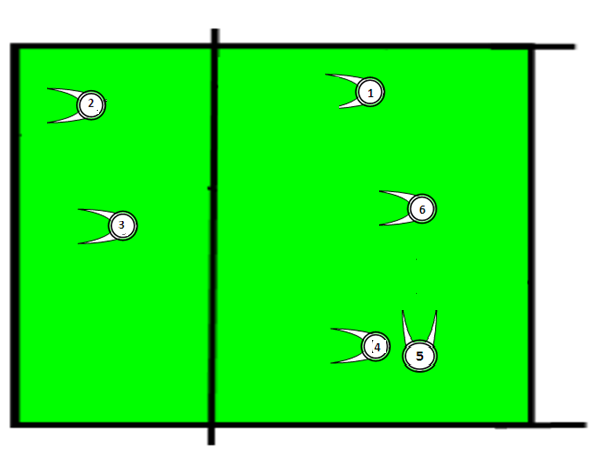 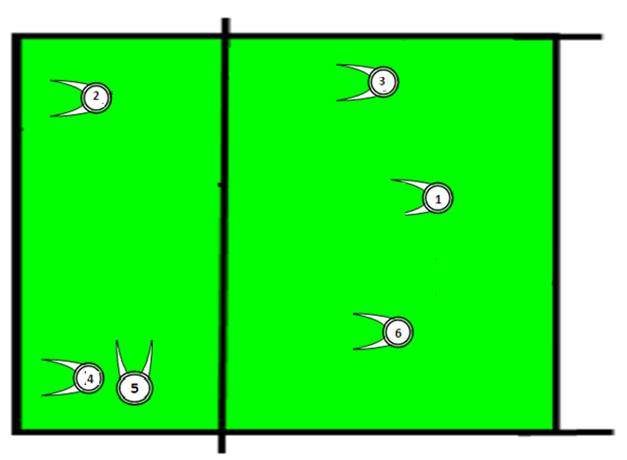 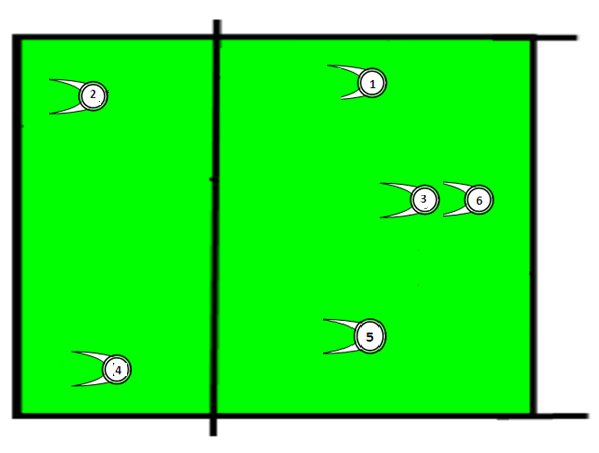